CAEN Power System
Jo Schambach
Mainframe SY5527
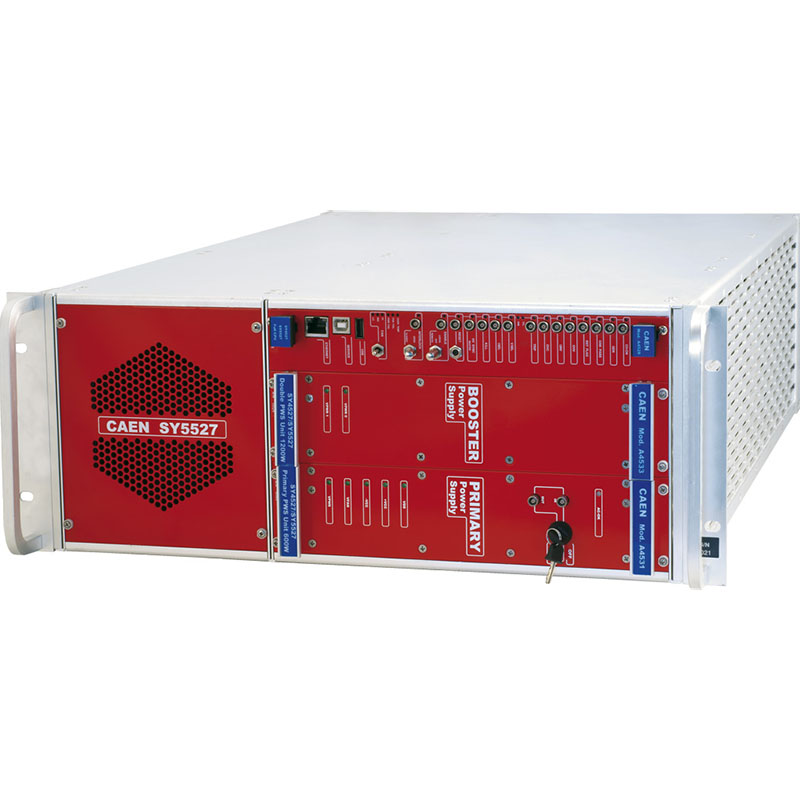 Need 1 of those
Also houses Branch Controller A1676
Also houses 2 BB Supplies A2518
Branch Controller A1676
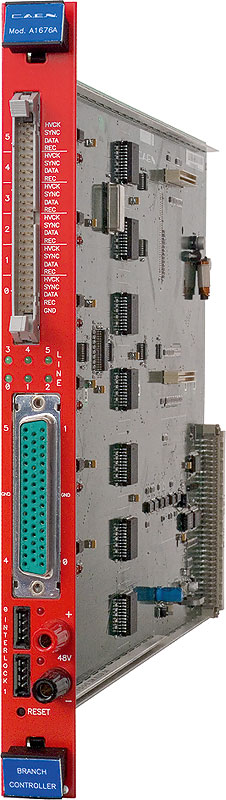 Need 1 of those
Bulk Supply/Converter A3486
Need 1 of those
Supplies 2 channels
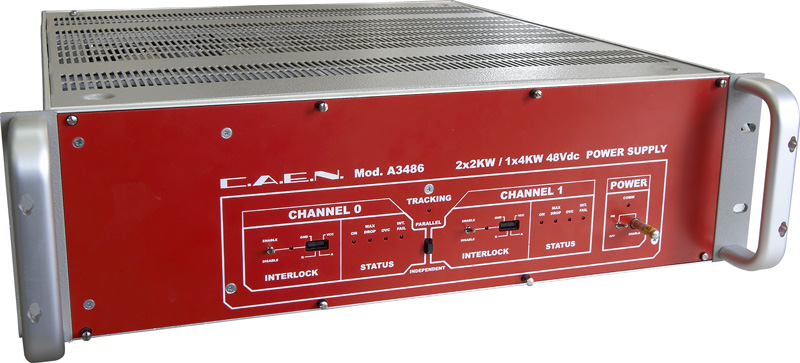 Easy Crate
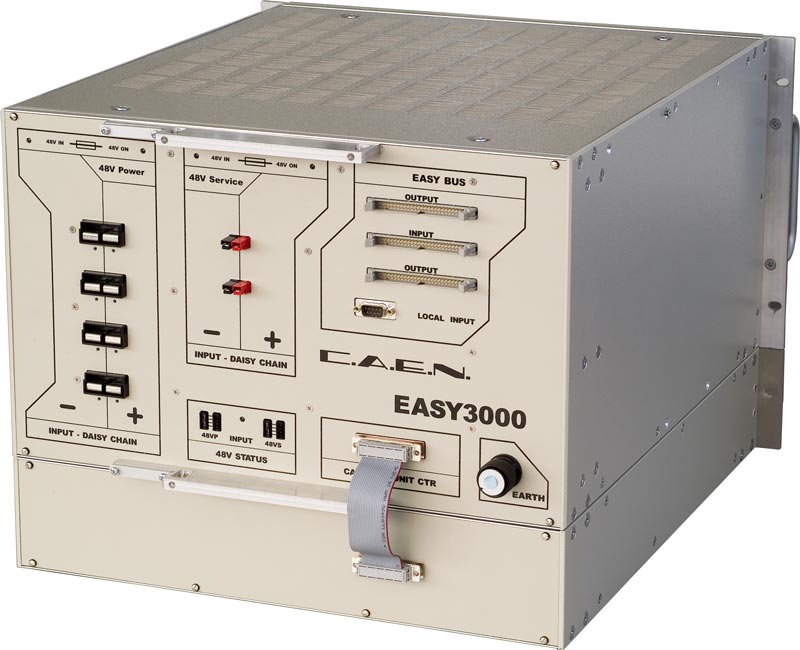 Each crate for 5 devices
Need 2 of those (8 – 10 LV supplies)
LV Supply A3009R
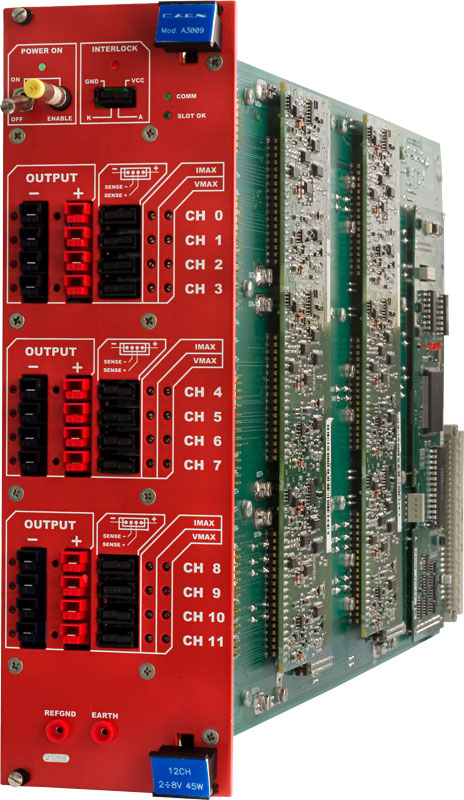 12 Channel, 8V supply, with sense wires
48 channels needed for RUs
48 channels needed for PUs (2 per Power Board)
Total: 96 channels
Need 8 of those, 2 for reserve (?), total 10 needed
LV supply A2518
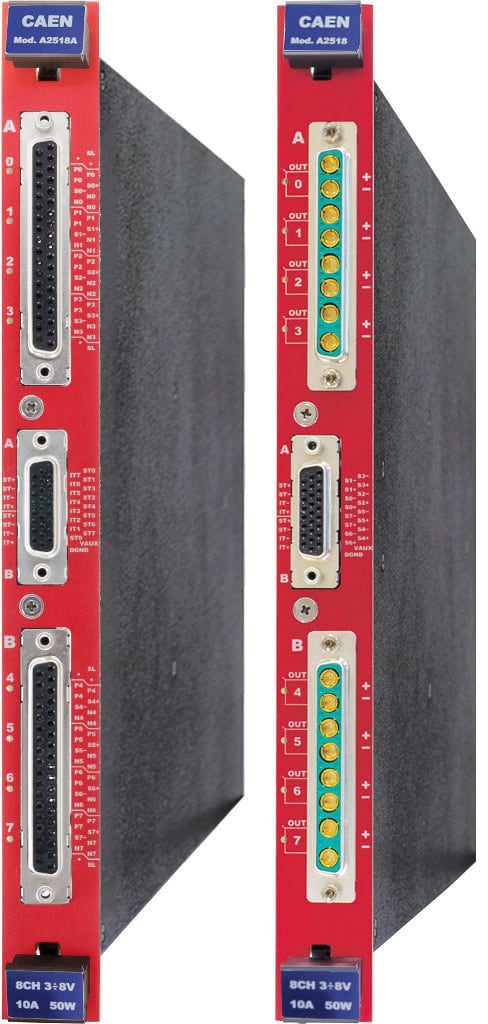 Each provides 8 channels
6 BB channels chained together
Need 8 channels (i.e. 1 of those)
1 for reserve
Need 2 total
Fan Trays used in ITS
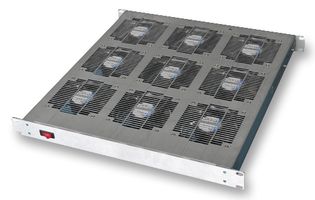 https://uk.farnell.com/ebm-papst/ft900sp30-01/fan-tray-9-fans-iec-plug-switch/dp/1698068?st=fan%20tray

Rack Fan Tray, 9 Fans, 1440 m³/h, 230 Vac, 179 W
Power Calculations